PHY 745 Group Theory
11-11:50 AM  MWF  Olin 102

Plan for Lecture 6:

Examples of point groups and their characters
Reading: Chapter 3 in DDJ
Schoenflies notation
Hermann-Mauguin notation
Relationships between symmetries
Note:    In this lecture, some materials are taken from an electronic version of the Dresselhaus, Dresselhaus, Jorio text
1/2352017
PHY 745  Spring 2017 -- Lecture 6
1
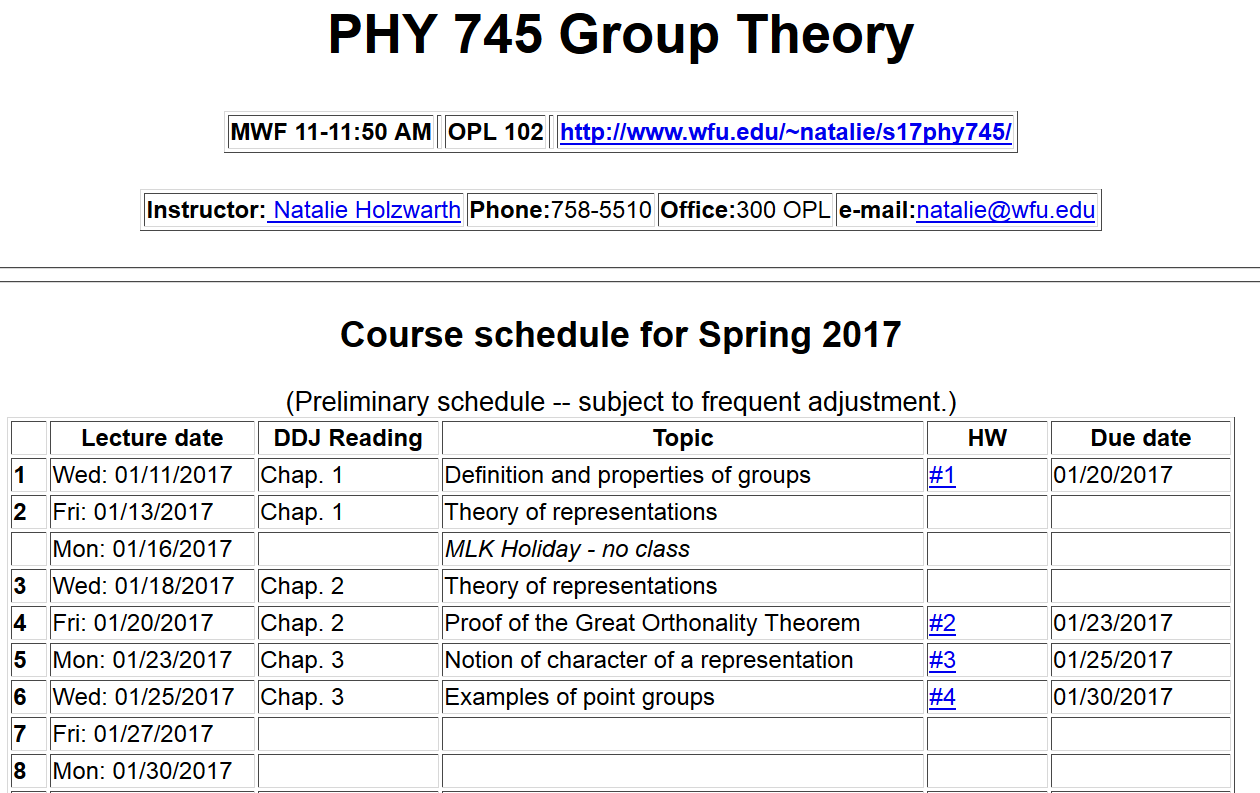 1/2352017
PHY 745  Spring 2017 -- Lecture 6
2
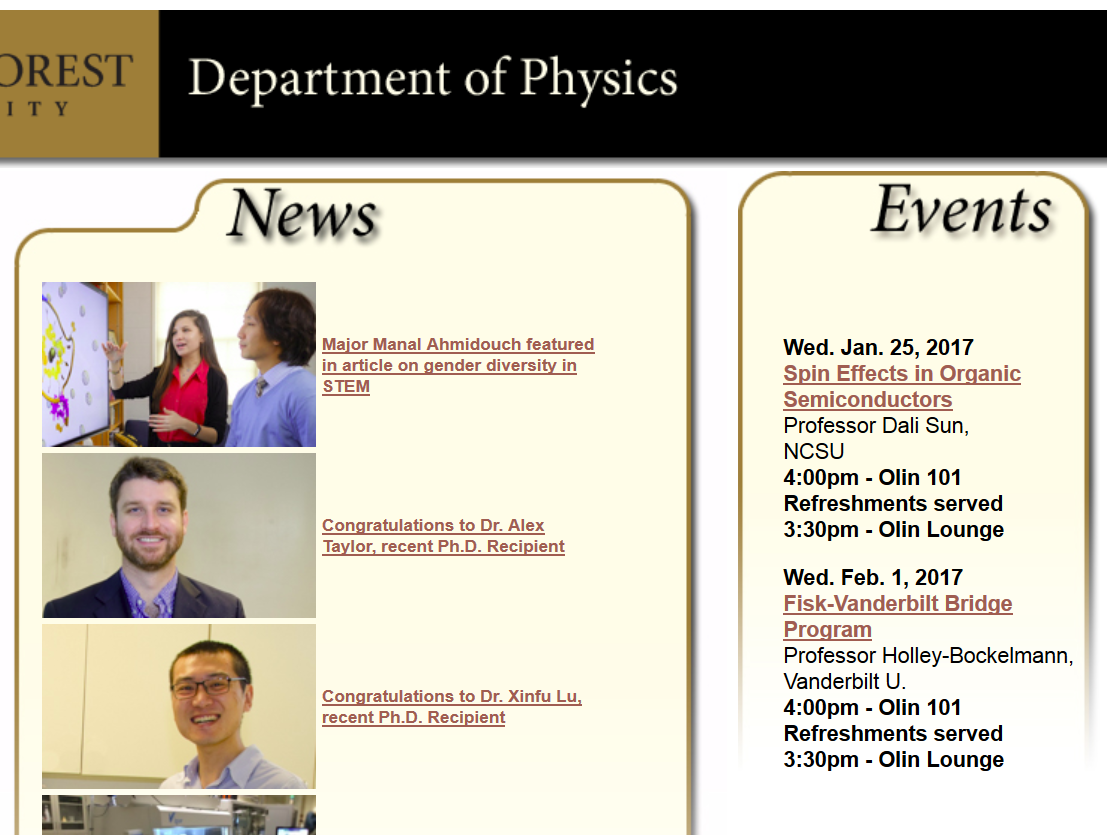 1/2352017
PHY 745  Spring 2017 -- Lecture 6
3
Point group symmetry elements in the Schoenflies notation
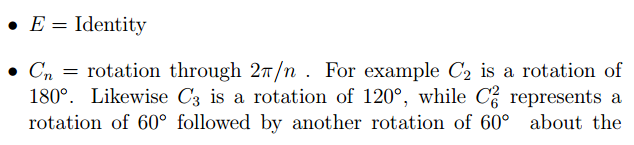 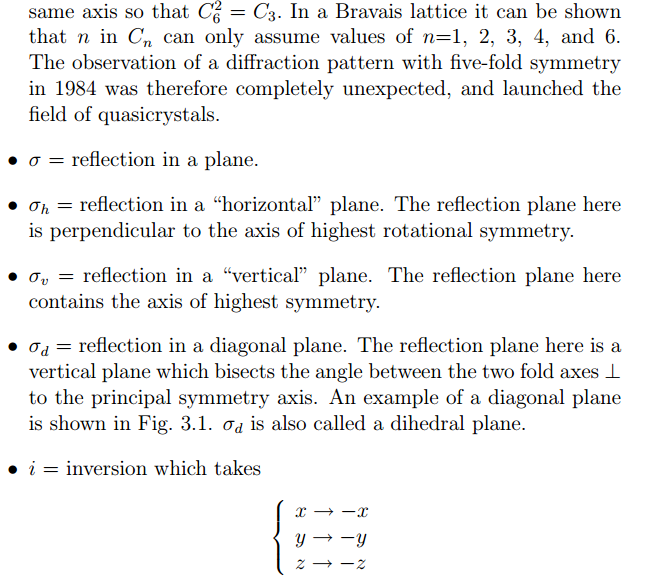 1/2352017
PHY 745  Spring 2017 -- Lecture 6
4
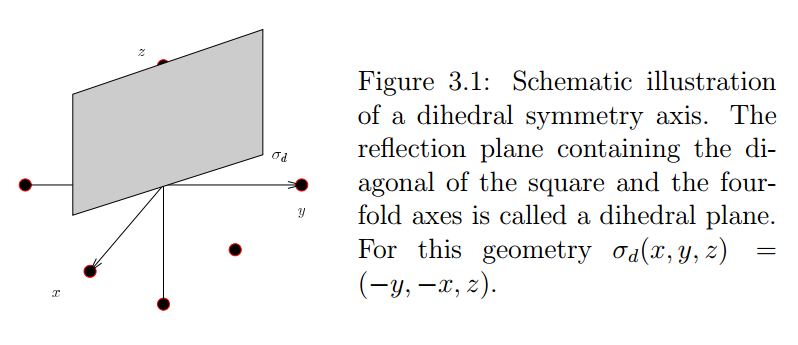 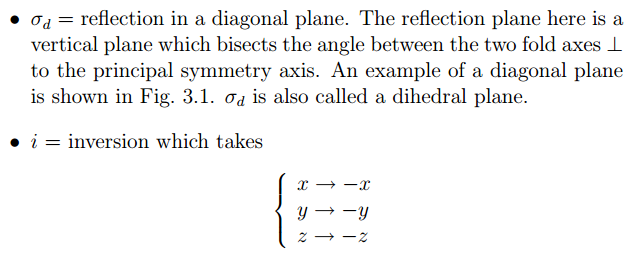 1/2352017
PHY 745  Spring 2017 -- Lecture 6
5
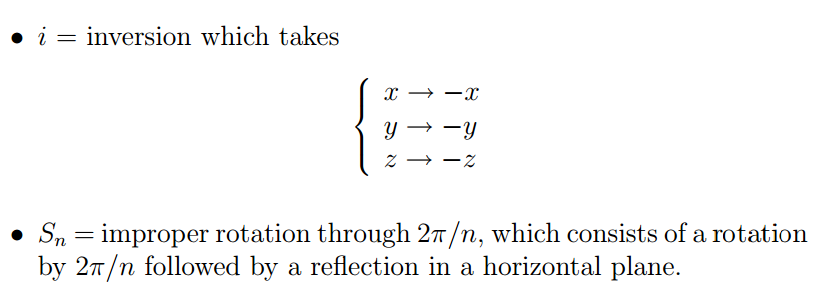 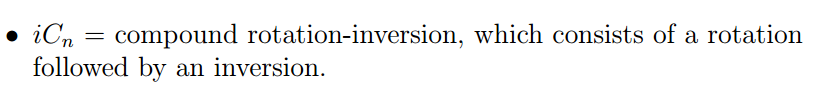 There are 32 distinct point groups generated by combinations of these operations
1/2352017
PHY 745  Spring 2017 -- Lecture 6
6
Point group symmetry elements in the Hermann-Mauguin notation
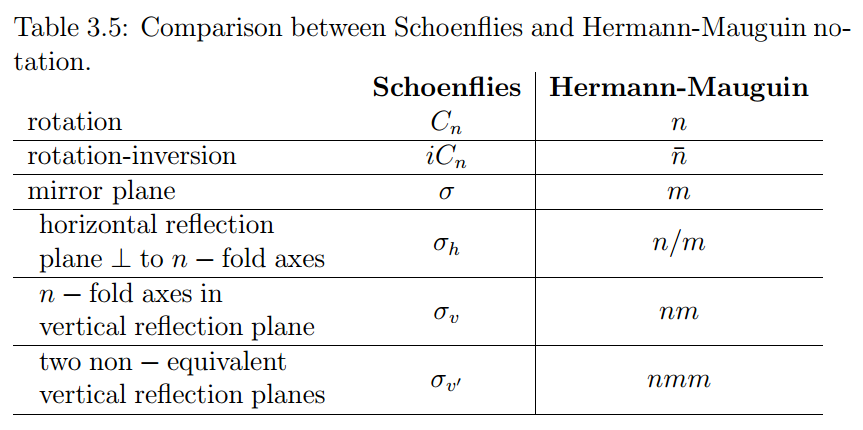 1/2352017
PHY 745  Spring 2017 -- Lecture 6
7
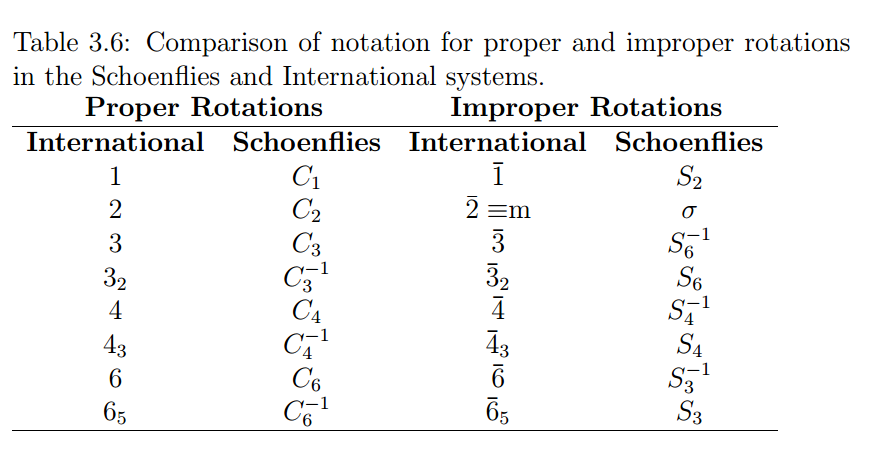 1/2352017
PHY 745  Spring 2017 -- Lecture 6
8
Some relationships between point symmetry elements
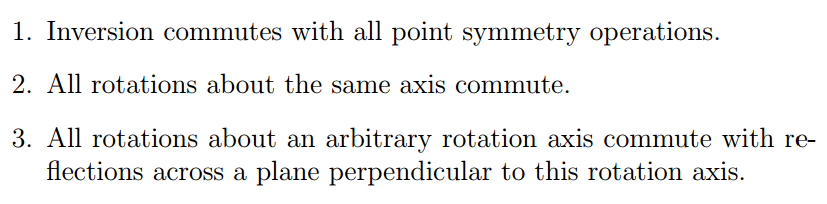 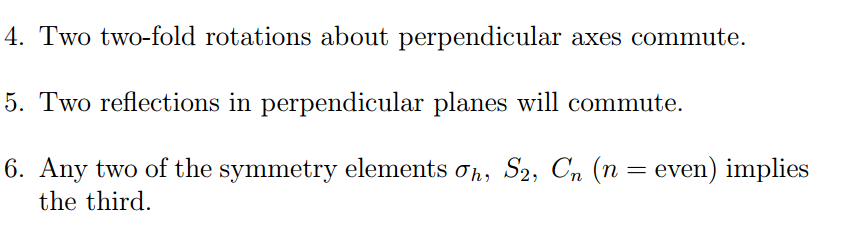 1/2352017
PHY 745  Spring 2017 -- Lecture 6
9
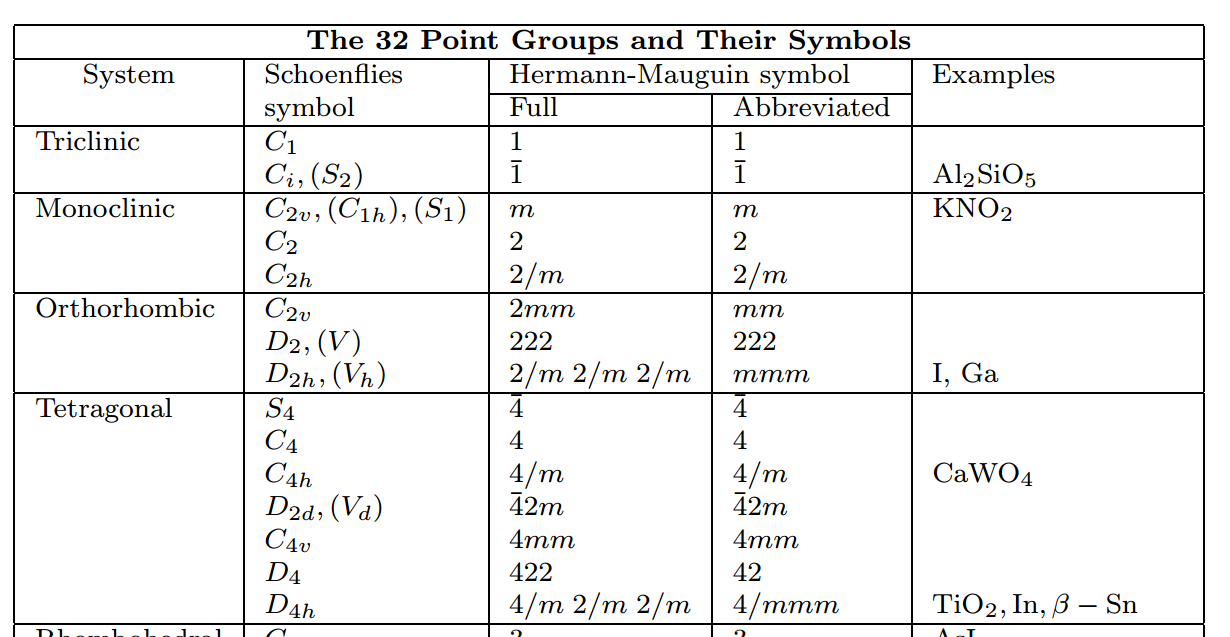 1/2352017
PHY 745  Spring 2017 -- Lecture 6
10
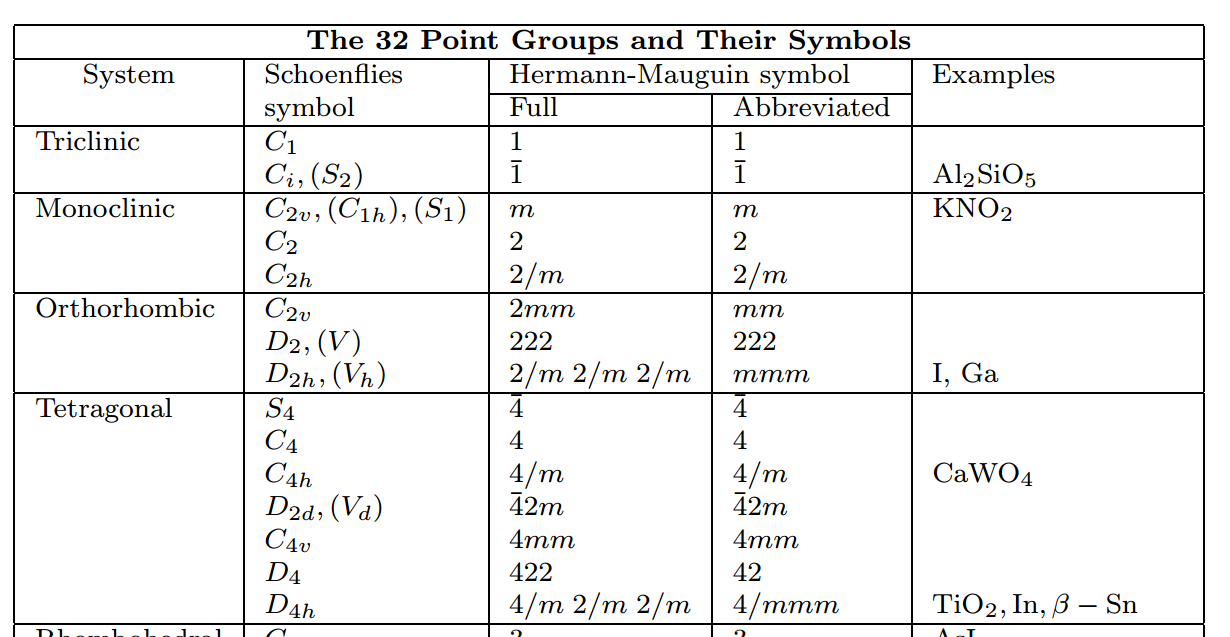 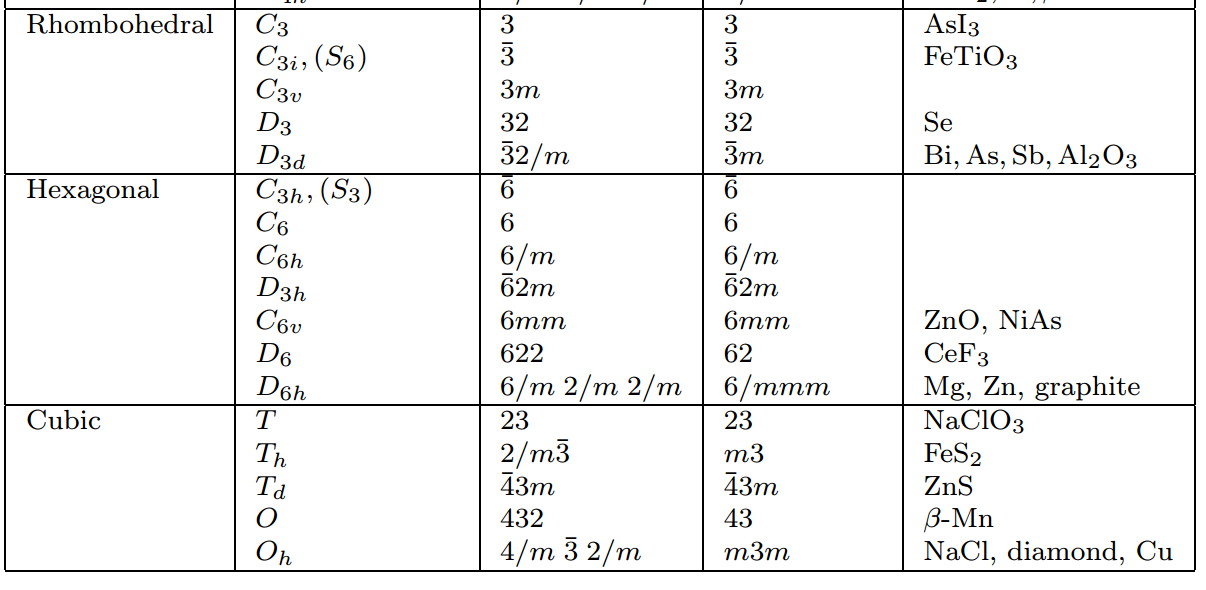 1/2352017
PHY 745  Spring 2017 -- Lecture 6
11
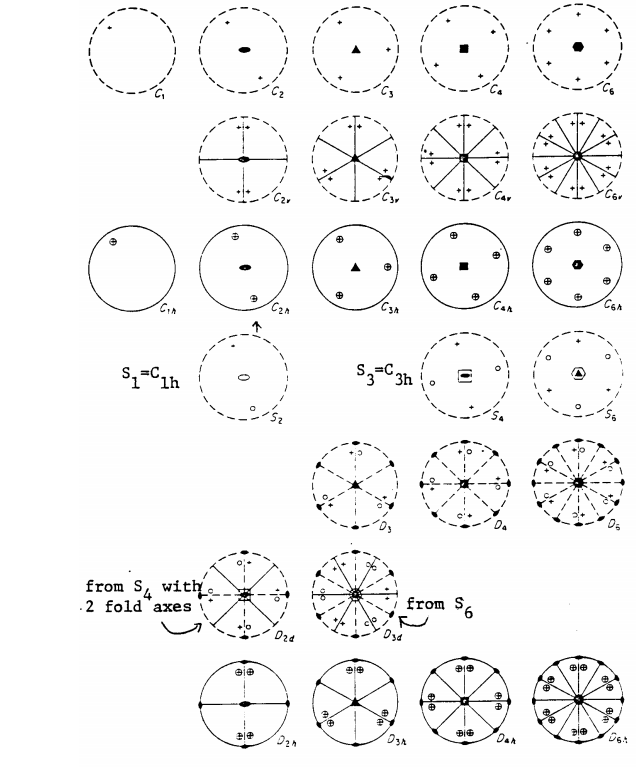 Stereographic projections of simple point groups
1/2352017
PHY 745  Spring 2017 -- Lecture 6
12
Some details
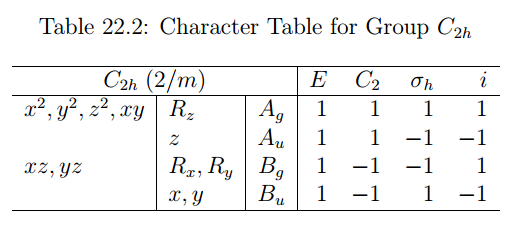 More details from the Bilbao crystallographic server:
http://www.cryst.ehu.es/#pointop
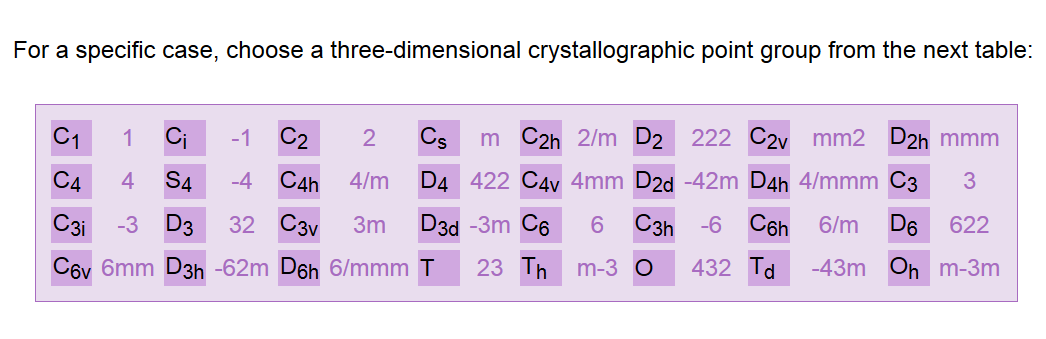 1/2352017
PHY 745  Spring 2017 -- Lecture 6
13
C2h symmetry operations  (for unique axis z)
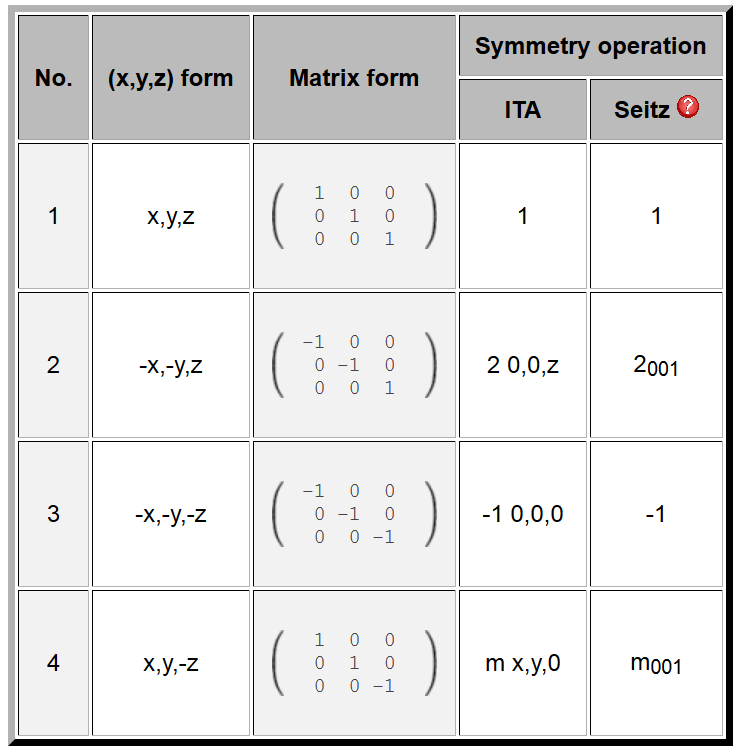 1/2352017
PHY 745  Spring 2017 -- Lecture 6
14
Another example
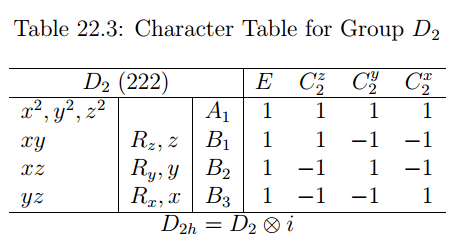 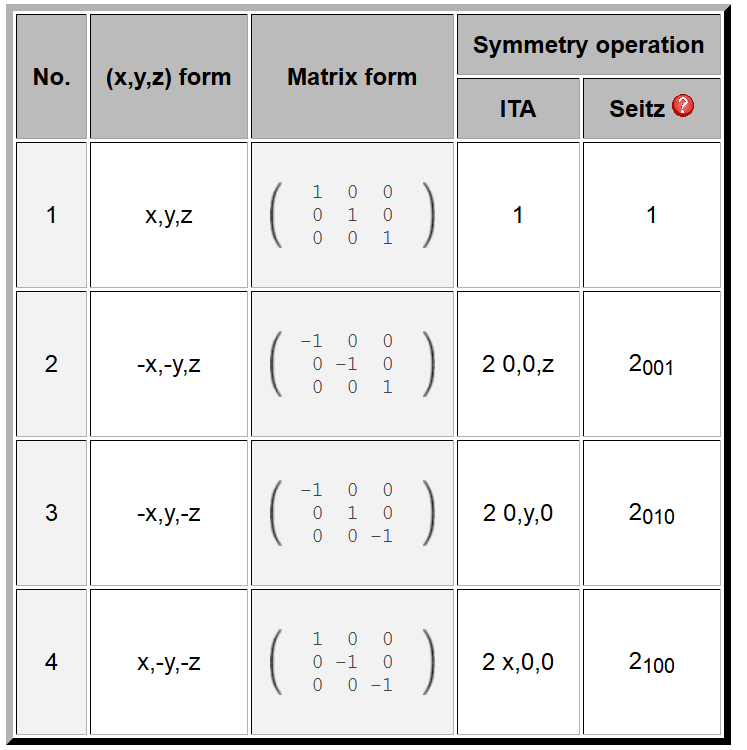 1/2352017
PHY 745  Spring 2017 -- Lecture 6
15
Tetrahedral group:
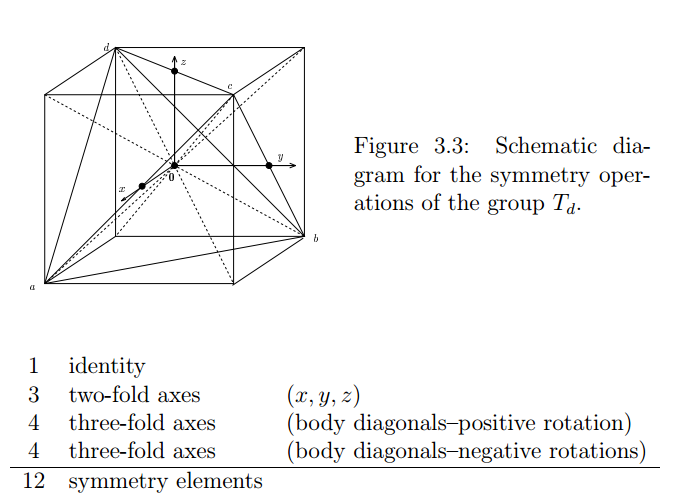 For simple tetrahedron:
1/2352017
PHY 745  Spring 2017 -- Lecture 6
16
Tetrahedral group:
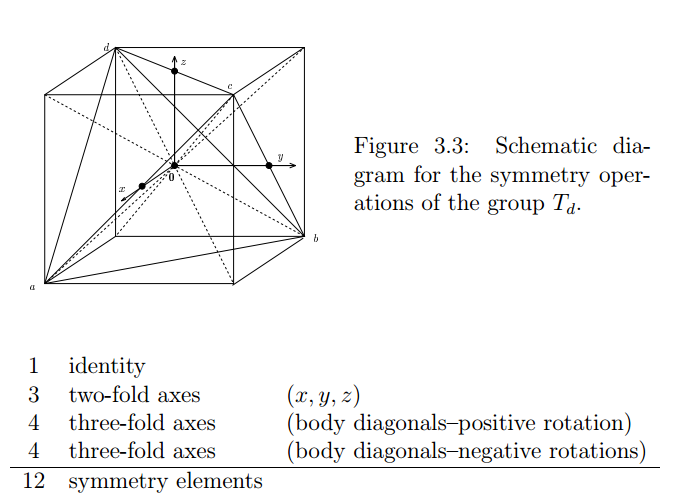 For complex tetrahedron:
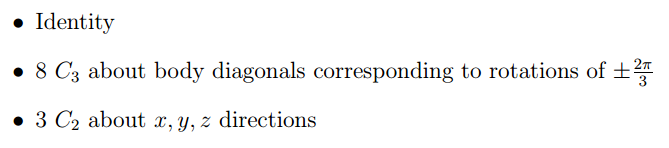 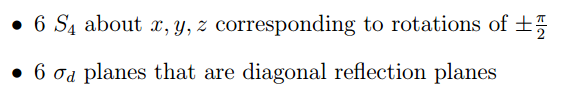 ______________________
        24 symmetry elements
1/2352017
PHY 745  Spring 2017 -- Lecture 6
17
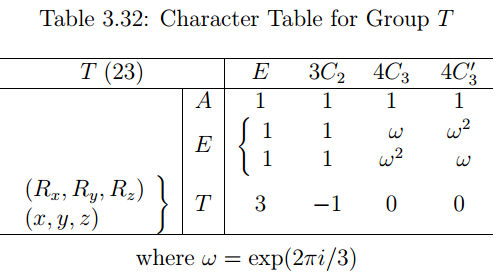 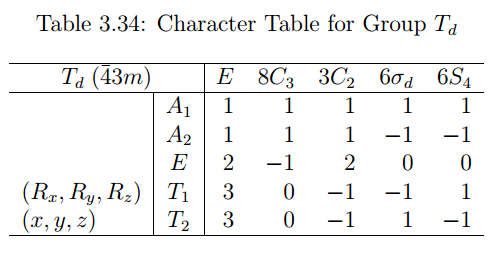 1/2352017
PHY 745  Spring 2017 -- Lecture 6
18
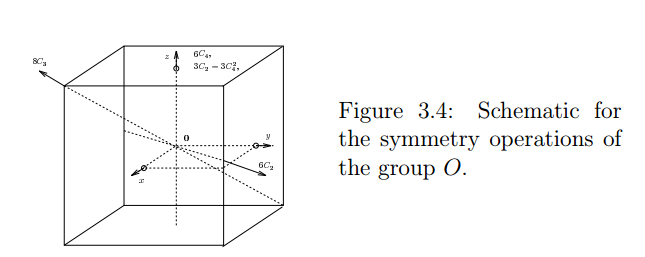 Octahedral group
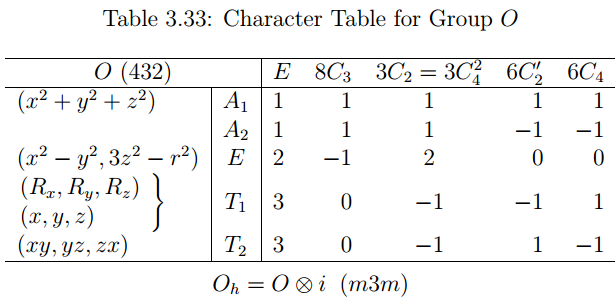 1/2352017
PHY 745  Spring 2017 -- Lecture 6
19